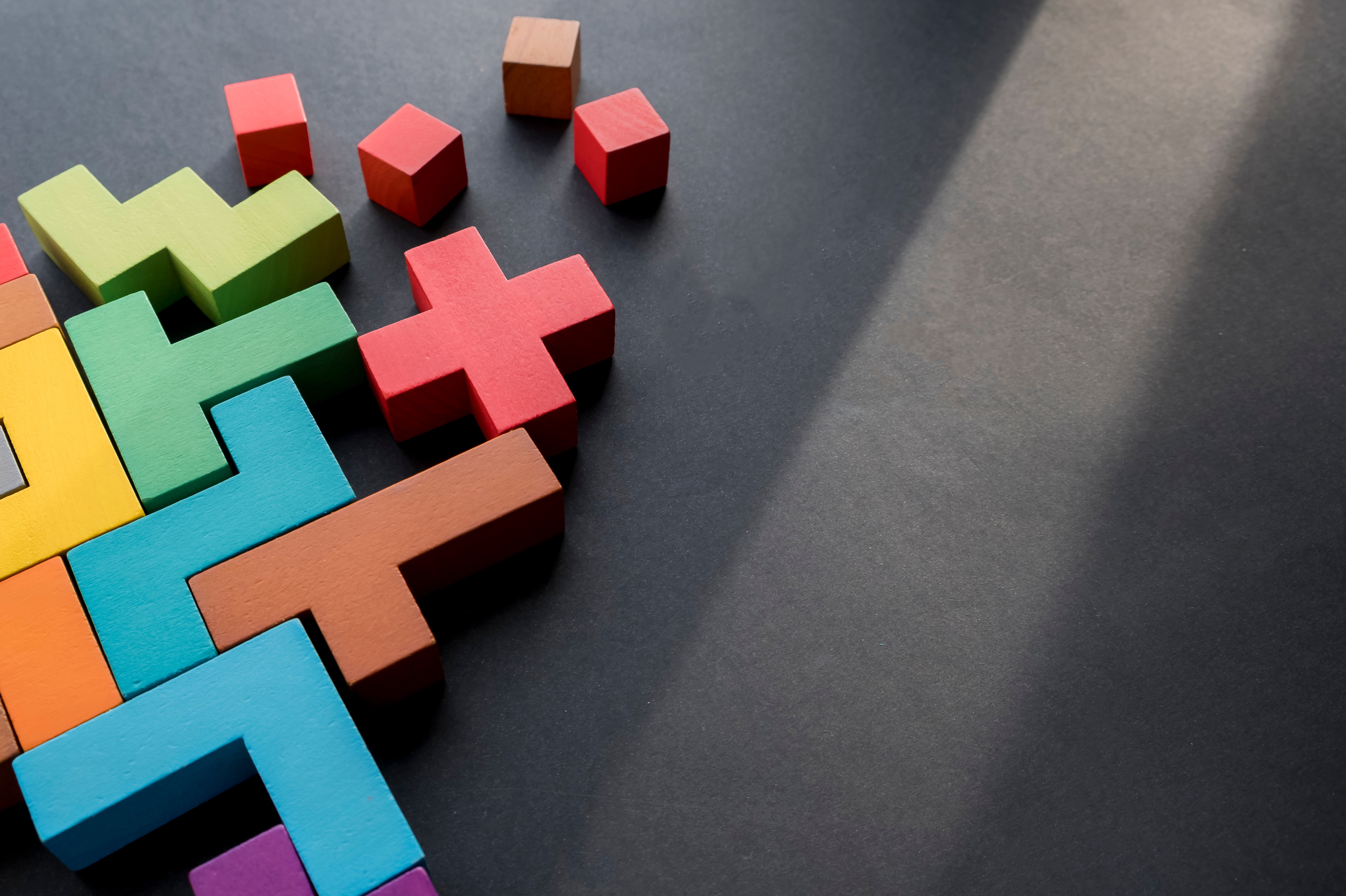 Presentation Title Here
Subtitle if needed
[Speaker Notes: SAY:

Good morning everyone and welcome to today’s session. The [name association] presents [name of session title]. 

I would like to introduce myself. I am [insert name], from [company]  and I am [position at company, brief relationship to association or topic] and I will be moderating the session.]
Title and Content Layout
First level bullet
increase list level for sub-bullets
2024
Society of Sensory Professionals
2
Two Content Layout
First level bullet
second level 
third level
First level bullet
second level 
third level
2024
Society of Sensory Professionals
3
Title, Content & Photo Layout
Click on photo to replace
2024
Society of Sensory Professionals
4
Chart or Graph
Use simple gray box for callouts
2024
Society of Sensory Professionals
5
Icons
Icons can be recolored using shape fill. Icons can be used with yellow hex shape (center vertically & horizontally with shape then group). To resize icon and/or shape, use the shift key to keep the original proportions.
2024
Society of Sensory Professionals
6
Video title
2024
Society of Sensory Professionals
7
Presenter Bio
Add Presenter Name, Current Employer
This is filler text to show the two-column layout. Can be changed to one column to fit text (under paragraph formatting). Lorem ipsum dolor sit amet, consectetuer adipiscing elit. Aenean commodo ligula eget dolor. Aenean massa. Cum sociis natoque penatibus et magnis dis parturient montes, nascetur ridiculus mus. Donec quam felis, ultricies nec, pellentesque eu, pretium quis, sem. Nulla consequat massa quis enim. Donec pede justo, fringilla vel, aliquet nec, vulputate eget, arcu. In enim justo, rhoncus ut, imperdiet a, venenatis vitae, justo. Nullam dictum felis eu pede mollis pretium. Integer tincidunt. Cras dapibus. Vivamus elementum semper nisi. Aenean vulputate eleifend tellus. Aenean leo ligula, porttitor eu, consequat vitae, eleifend ac, enim. Aliquam lorem ante, dapibus in, viverra quis, feugiat a, tellus. Phasellus viverra nulla ut metus varius laoreet. Quisque rutrum. Aenean imperdiet. Etiam ultricies nisi vel augue.
2024
Society of Sensory Professionals
8
[Speaker Notes: SAY:
We have a few presenters today sharing their expertise on [insert topic]. The first is… 

DO:

If two or more then have a group slide….

Put highlights on slides, but detail in what you say. 

One slide per presenter. Use bullets as needed but keep them concise. Share: Background/Education, Current job/role, focus in this session, and something fun or memorable to share. Remember this is also network so what would be helpful for others to know to make a connection, e.g. email, Twitter handle, phone #, etc..]
What You’ll Learn Today
1
2
3
4
5
6
2024
Society of Sensory Professionals
9
[Speaker Notes: SAY:
We have a few presenters today sharing their expertise on [insert topic]. The first is… 

DO:

If two or more then have a group slide….


Put highlights on slides, but detail in what you say. 

One slide per presenter. Use bullets as needed but keep them concise. Share: Background/Education, Current job/role, focus in this session, and something fun or memorable to share. Remember this is also network so what would be helpful for others to know to make a connection, e.g. email, Twitter handle, phone #, etc..]
Upcoming Events
Add list of events
Delete this shape if no callout is needed
2024
Society of Sensory Professionals
10
[Speaker Notes: SAY:
We know today was pretty great and we have even more events coming up. Here’s a short list of [insert association] events coming up. 

Make sure to always keep your eye on the website as well for the latest and greatest.

DO:
Add the upcoming webinars, courses, etc]
Delete this shape if no callout is needed
2024
Society of Sensory Professionals
11
[Speaker Notes: SAY:
We are always on the lookout for great session topic ideas. If you have an idea, perhaps you recently attended a webinar on a topic we should bring to our organization, learned something interesting from a vendor, or you’ve been doing something that’s provided great impact back at work – we want to know about it! 

Reach out to the program chair [insert name and contact]. Also put contact info on screen.]
Sponsors
2024
Society of Sensory Professionals
12
Poll Question
Add poll question
Delete this shape if no callout is needed
2024
Society of Sensory Professionals
13
One Thing
That You’ll Apply
2024
Society of Sensory Professionals
14
[Speaker Notes: SAY:
Alright, so you’ve heard many great ideas, methods, strategies and similar this session, but which ONE thing you heard today stands out? 

What will you either apply back at work right away or that you want to look at further when you leave the session? 

Take a moment to consider your ideas or look at your notes and etc. then type it into the chat panel. If you see someone’s idea that you find interesting - feel free to comment back to them. To do this typically you put an @ and then their name and type your thoughts. 

I’ll be quiet and give you a few moments to share your thoughts NOW in the Chat panel.

DO:
Watch the chat panel and comment on some of the ideas coming in. Use their name and reiterate the point. “Yes, Jim Smith that was a pretty interesting stat [name] shared on the [fact]” and so on. Use this as an opportunity to ask further questions directly from attendees.]
Feedback/Survey
Add content
Delete this shape if no callout is needed
2024
Society of Sensory Professionals
15
[Speaker Notes: SAY:
It’s time to gather a bit of feedback. 

Take a moment to reflect on the session. What was valuable? How we can improve? This is YOUR association, and your input helps improves our quality, the learning opportunities, and the networking experiences. 

DO:
Ensure a survey is ready for the group to take. Pause for a few moments.]
Breakroom Discussion
2024
Society of Sensory Professionals
16
Activity Instructions
Add instructions
Delete this shape if no callout is needed
2024
Society of Sensory Professionals
17
Q
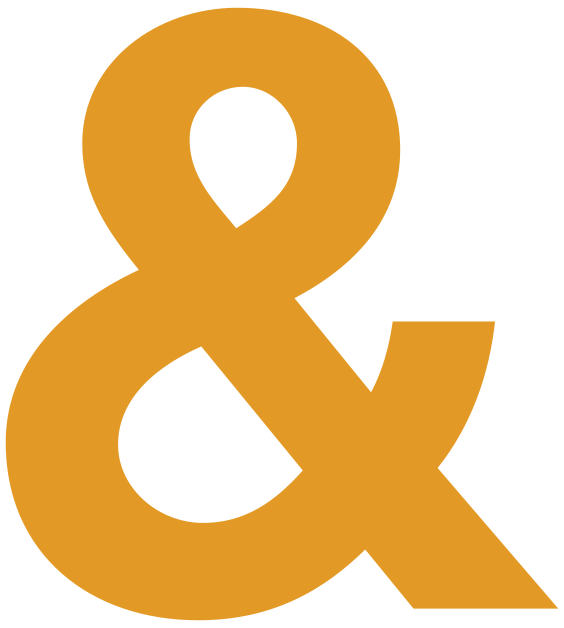 A
2024
Society of Sensory Professionals
18
[Speaker Notes: SAY:
It’s time to answer some of the questions you’ve been asking from the Q&A panel.  

DO:
Make sure to use their name and show appreciation for the comment.]
Thank You!
Subtitle if needed
[Speaker Notes: SAY:
Thank you all for spending time with us today and hearing more about [insert todays topic]. Have a great day and we’ll see you next time on Society of Sensory Professionals [insert event type].

DO:

If there is a sponsor for this event, make sure to add “And we also want to thank our sponsor for today [insert sponsor]. And put their logo on slide.]